I can create a clay sculpture using different hand-building techniques.
CLAY
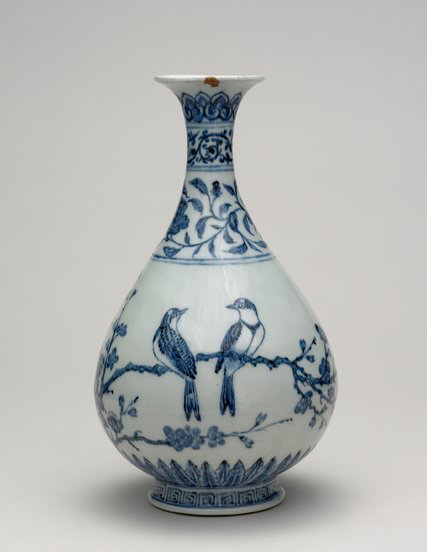 Chinese Coil Vase
Today’s Vocab (day 1)
Wedging
Air Pockets
Slip
Score
Three Hand-building Techniques
Slab
?
?
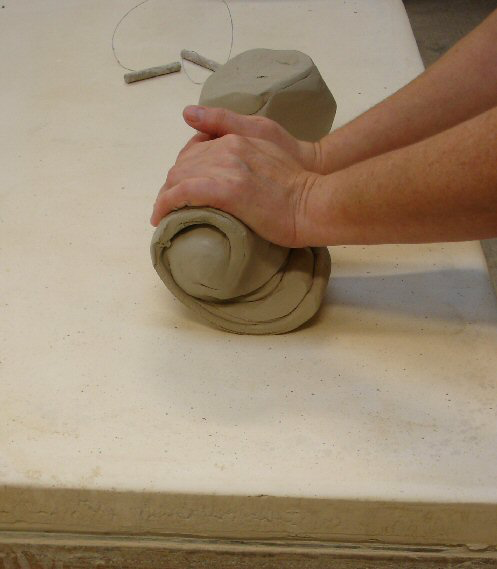 Today’s Vocab (day 2)
Three Hand-building Techniques
Slab
Coil
?
Four stages of clay
GREENWARE
?
?
?
Three surface design techniques
Impression
?
?
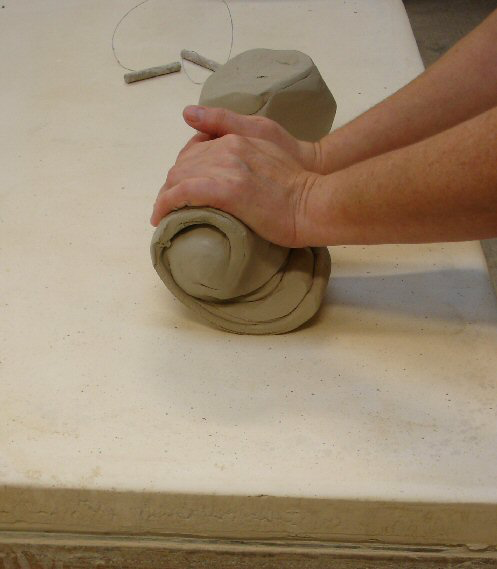 Today’s Vocab (day 3)
Three Hand-building Techniques
Slab
Coil
Pinch
Four stages of clay
GREENWARE
Leather-hard
?
?
Three surface design techniques
Impression
Incise
?
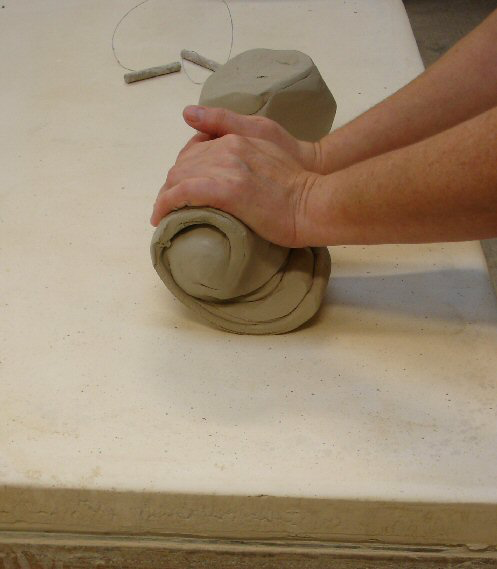 Today’s Vocab (day 4)
Four stages of clay
GREENWARE
Leather-hard
Bone-dry
Bisqueware
Three surface design techniques
Impression
Incise
Inlay
Vinegar
Fire
Kiln
Glaze
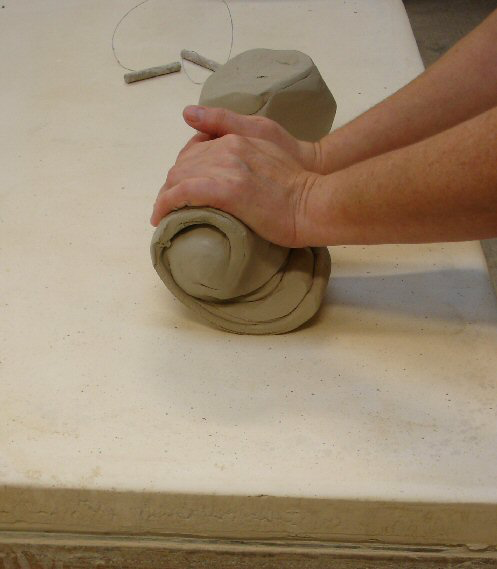 Today’s Vocab
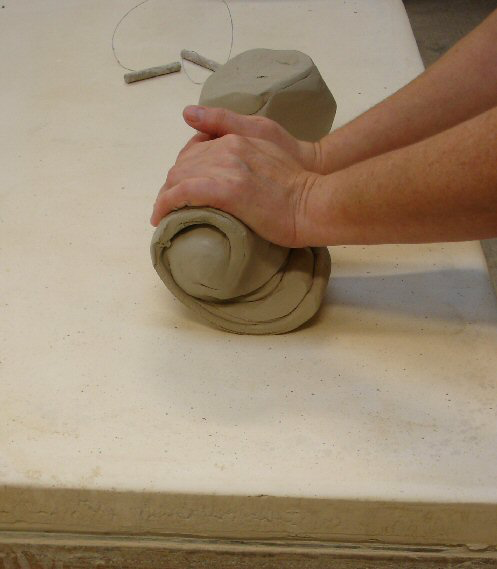 Wedging-dropping the clay hard on the table top to force air bubbles/pockets out of clay.
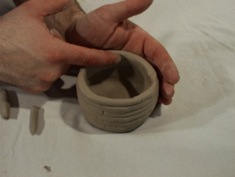 [Speaker Notes: Day 1]
Today’s Vocab
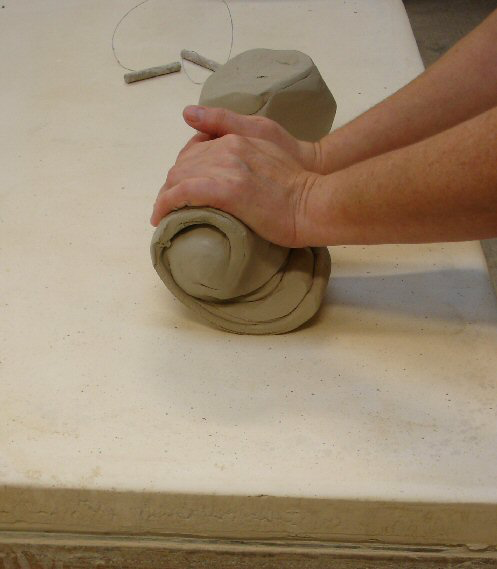 Wedging-dropping the clay hard on the table top to force air bubbles out of clay.
Air pockets/bubbles-collect steam in the kiln while firing and explode
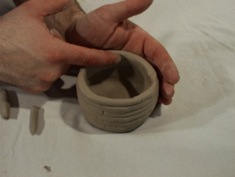 [Speaker Notes: Day 1]
3. Slip-water and clay mixed together to the consistency of heavy cream.  It is used as an adhesive in building or mending.  In other words, SLIP is the “glue” for clay ware when you are still building your piece.
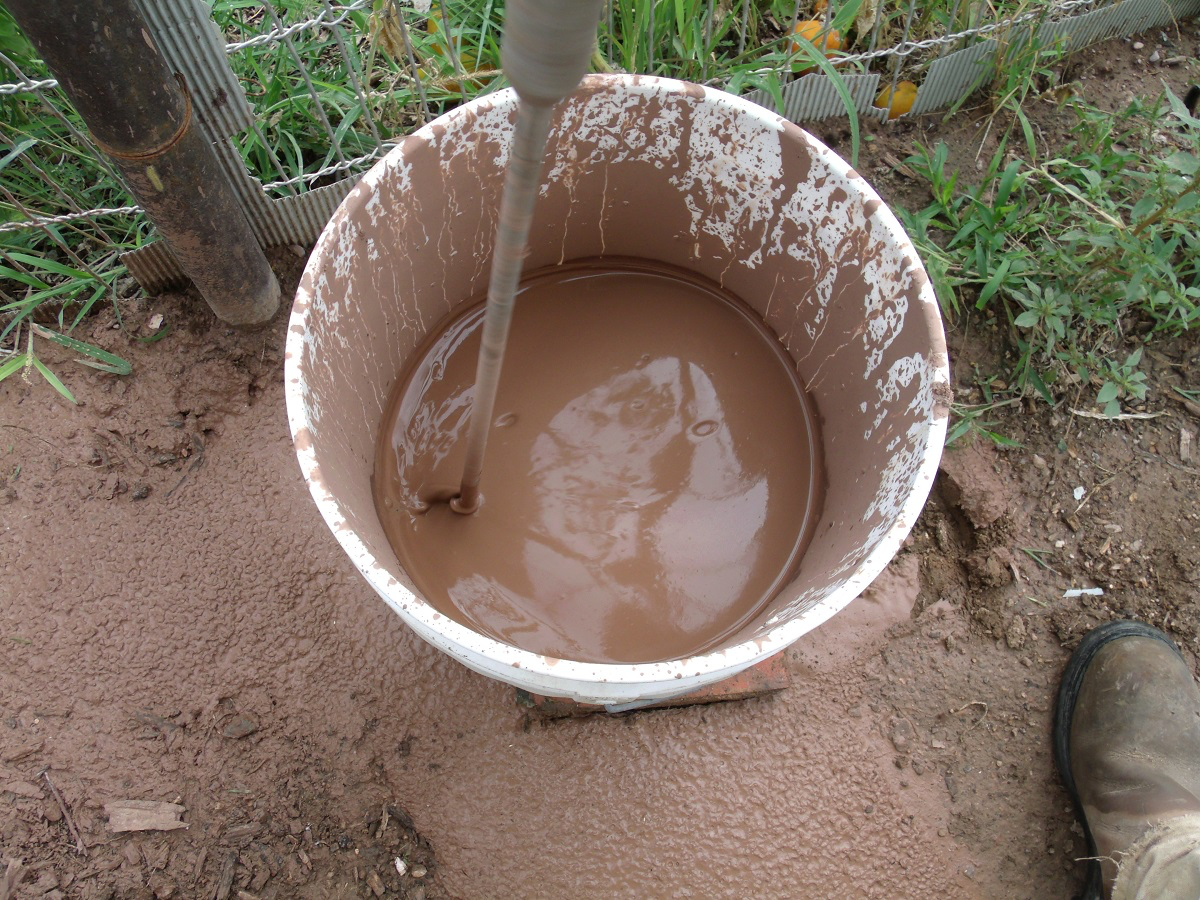 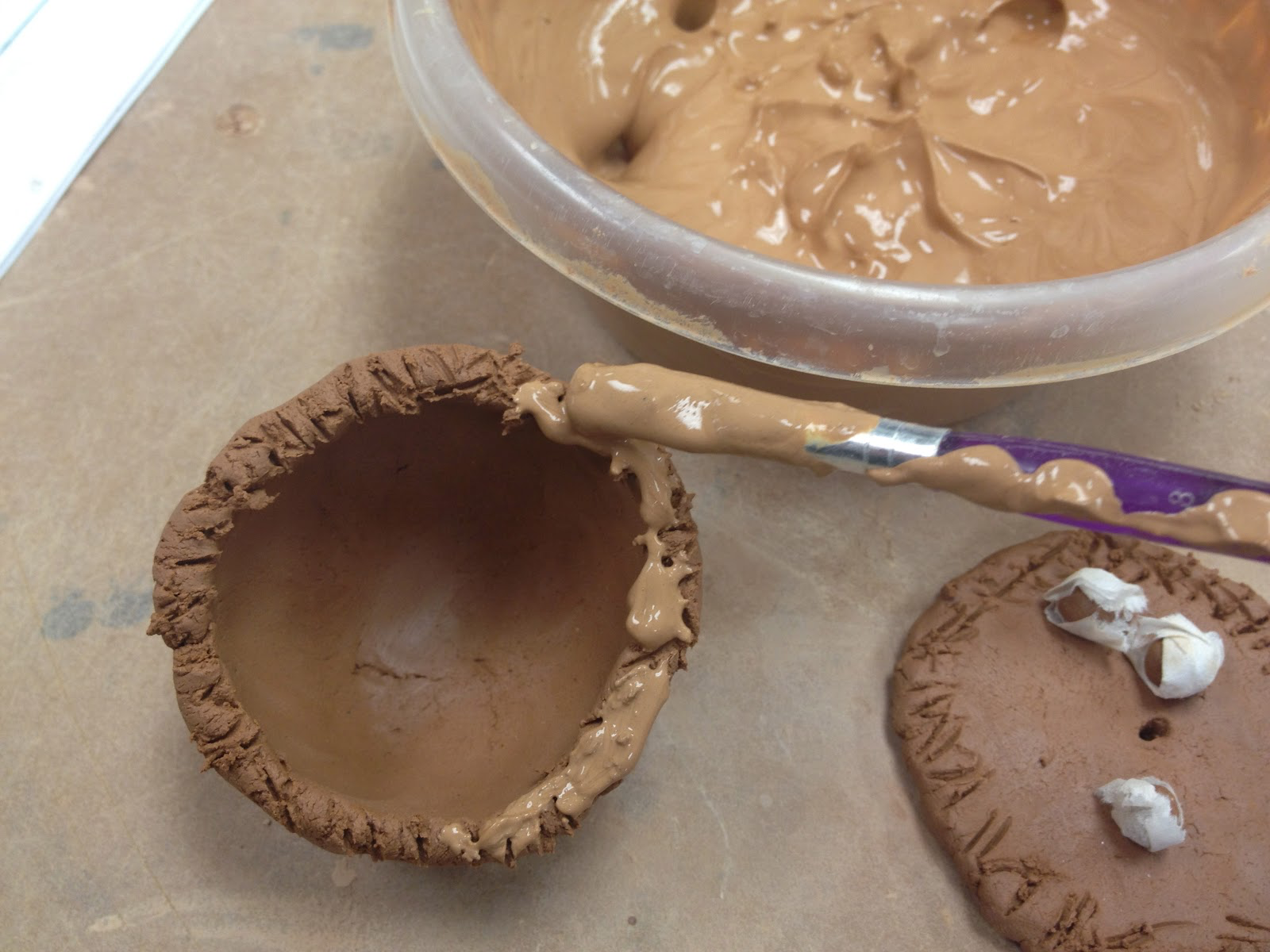 [Speaker Notes: Day 1]
4. Score-roughing up the surfaces of clay so different pieces of clay can be joined together.
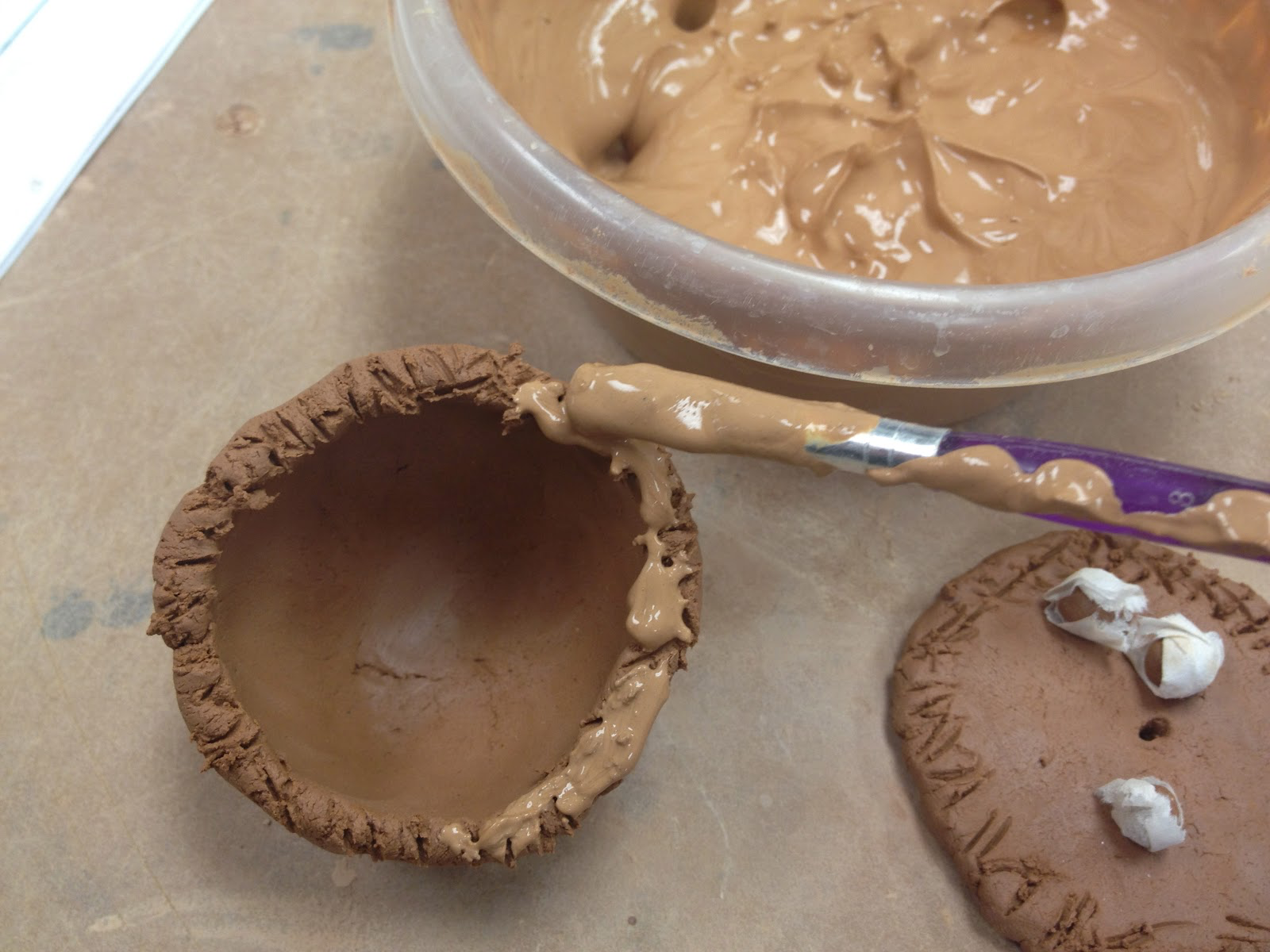 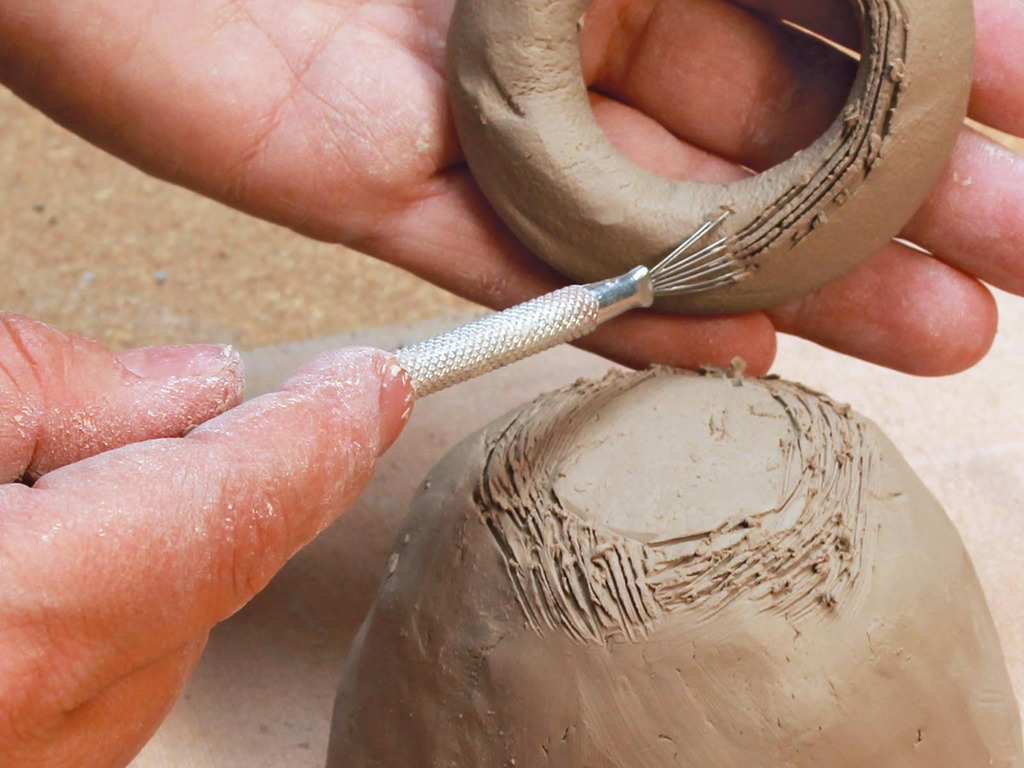 [Speaker Notes: Day 1]
Hand-building			Wheel-throwing
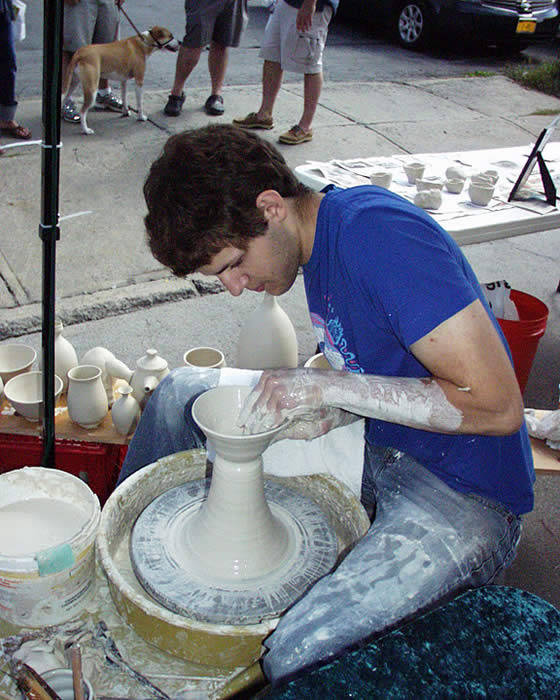 [Speaker Notes: What does “hand-building” mean?
Day 1]
What are the 3 Hand-building Techniques?
Slab -a hand-building technique where you are rolling out clay into a flat sheet.
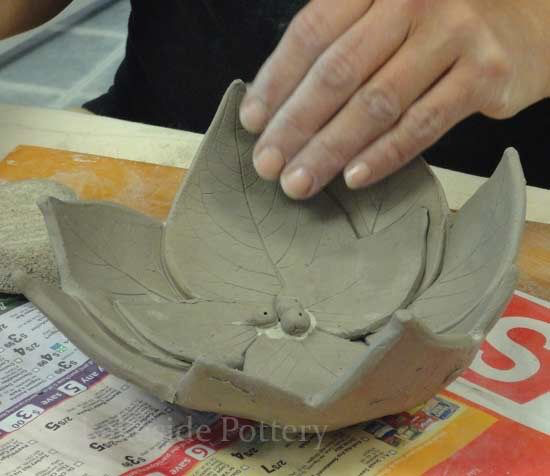 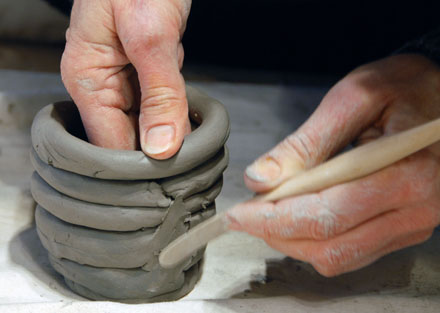 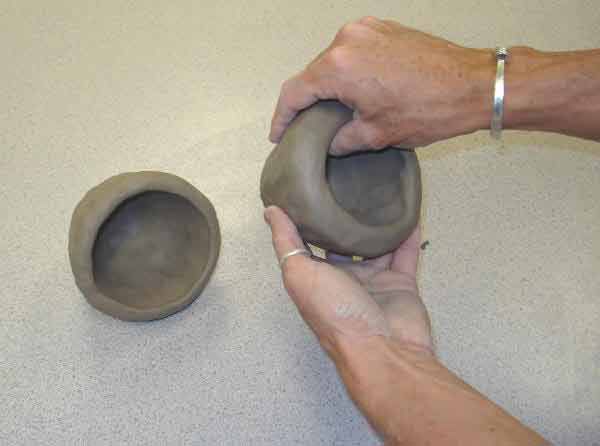 [Speaker Notes: Day 1]
What are the 3 Hand-building Techniques?
Slab -a hand-building technique where you are rolling out clay into a flat sheet. 
Coil -a method of hand-building where long round strips of clay are rolled with your hands & used to build.
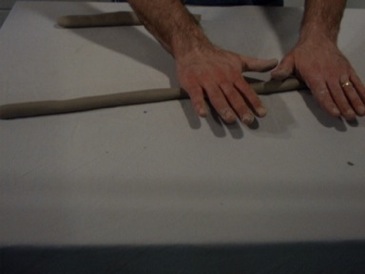 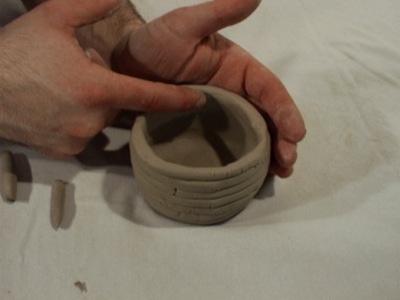 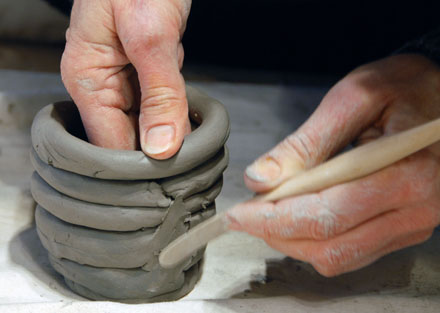 [Speaker Notes: Day 2]
What are the 3 Hand-building Techniques?
Slab -a hand-building technique where you are rolling out clay into a flat sheet. 
Coil -a method of hand-building where long round strips of clay are rolled with your hands & used to build.
Pinch- a method of hand-building where the object is made by the fingers pinching the clay between them.
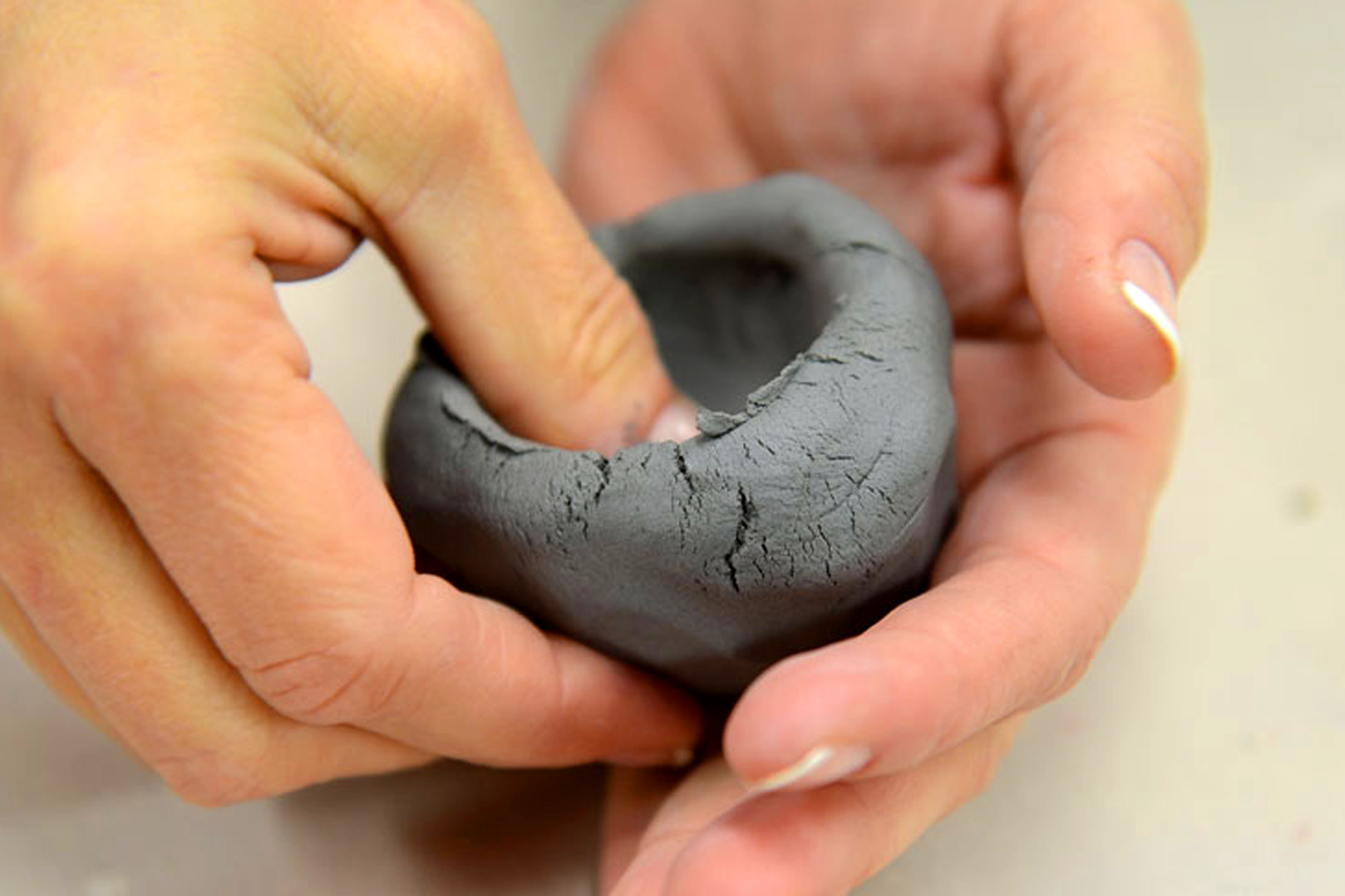 [Speaker Notes: Day 3]
What are the 4 Stages of Clay?
Greenware- (1st Stage of Clay) a term used for clay that has not had an initial firing. Still malleable
It’s alive!
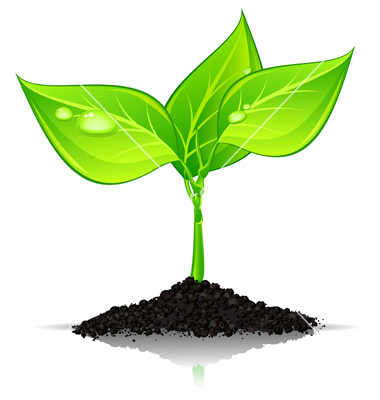 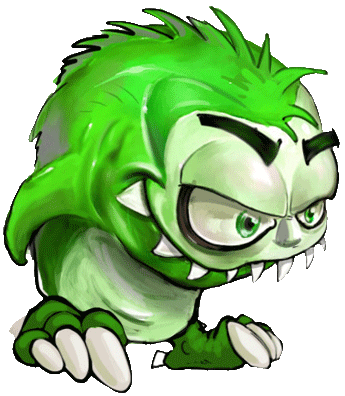 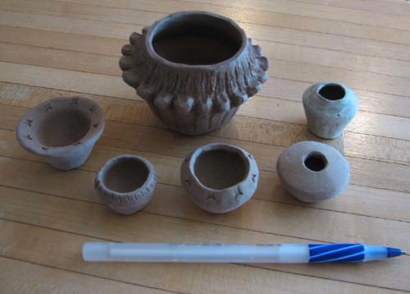 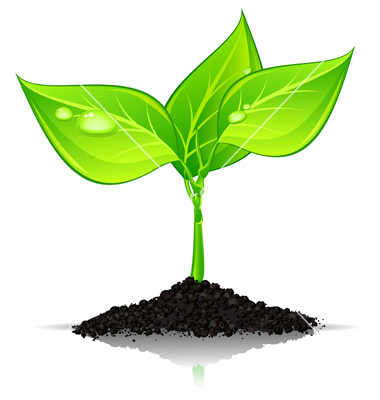 What are the 4 Stages of Clay?
Greenware- (1st Stage of Clay) a term used for clay that has not had an initial firing. Still malleable 
Leather-hard- the state of semi-dryness in an unfired piece of clay.  This is the preferred time for building, final tooling, carving and surface design.
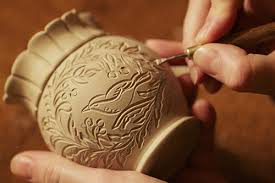 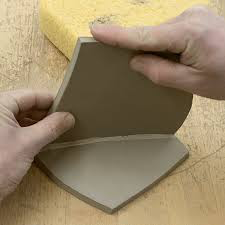 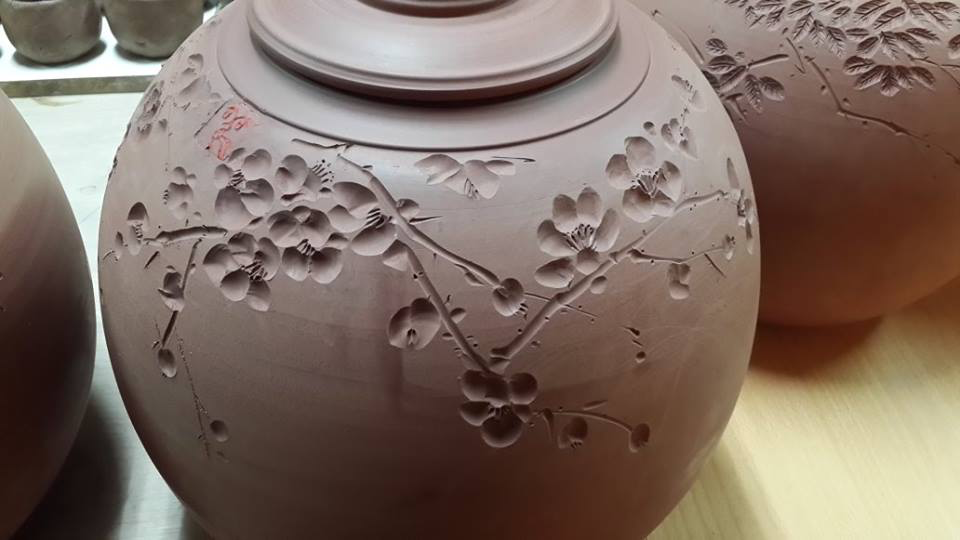 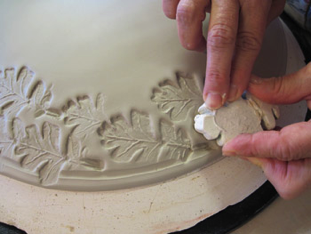 What are the 4 Stages of Clay?
Greenware- (1st Stage of Clay) a term used for clay that has not had an initial firing. Still malleable 
Leather-hard- the state of semi-dryness in an unfired piece of clay.  This is the preferred time for building, final tooling, carving and surface design.
Bone-dry- The final stage of greenware, clay dried to a completely dry state and ready to be fired. In this stage, the clay is very fragile
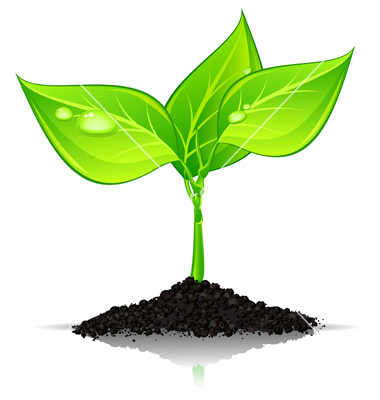 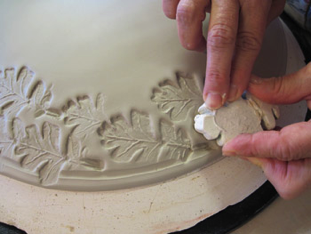 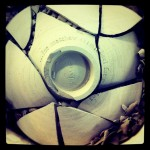 What are the 4 Stages of Clay?
Greenware- (1st Stage of Clay) a term used for clay that has not had an initial firing. Still malleable 
Leather-hard- the state of semi-dryness in an unfired piece of clay.  This is the preferred time for building, final tooling, carving and surface design.
Bone-dry- The final stage of greenware, clay dried to a completely dry state and ready to be fired. In this stage, the clay is very fragile
Bisqueware- fired but unglazed clay.
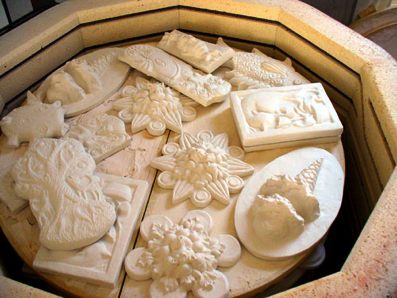 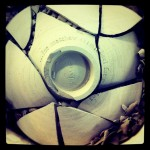 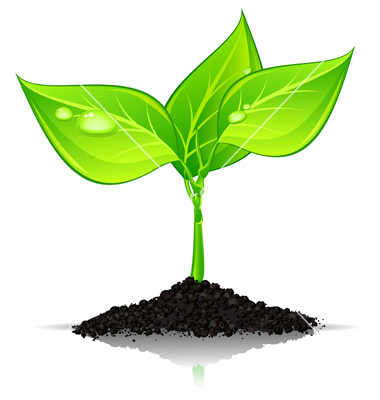 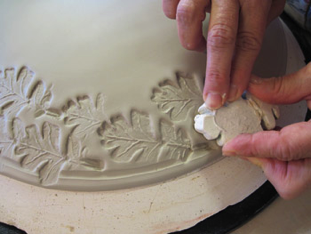 What are the 3 Surface Design Techniques?
Impression -Creating texture by pushing something into the leather-hard surface.
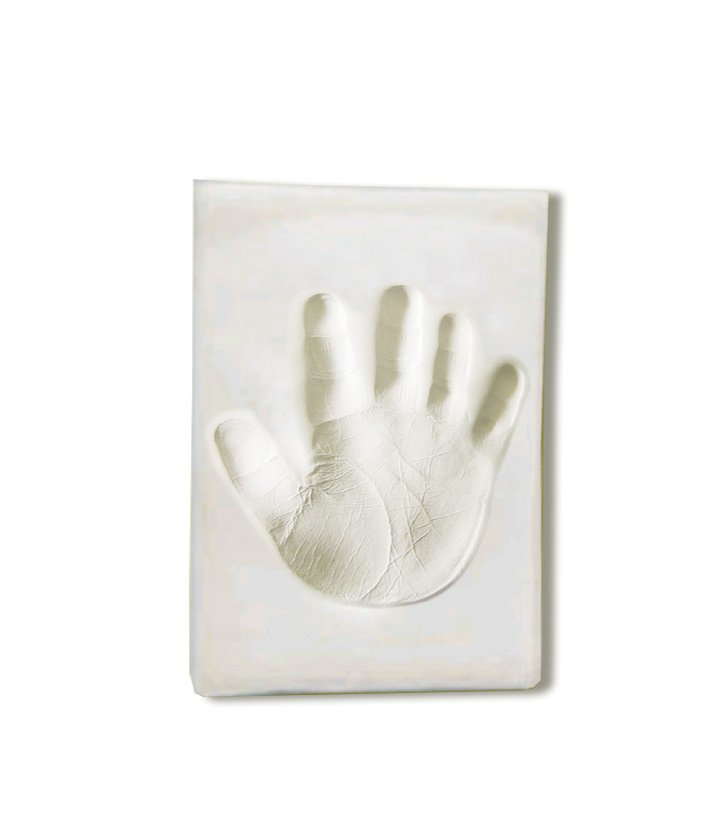 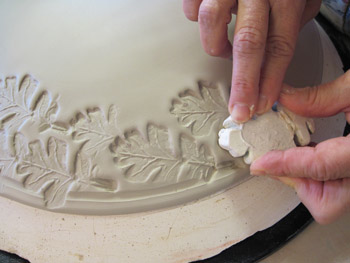 [Speaker Notes: Day 2]
What are the 3 Surface Design Techniques?
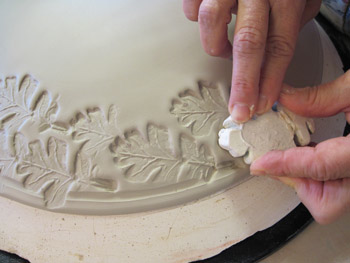 Impression -Creating texture by pushing something into the leather-hard surface.
Incising- Decorating the surface of the clay by carving into leather-hard clay.
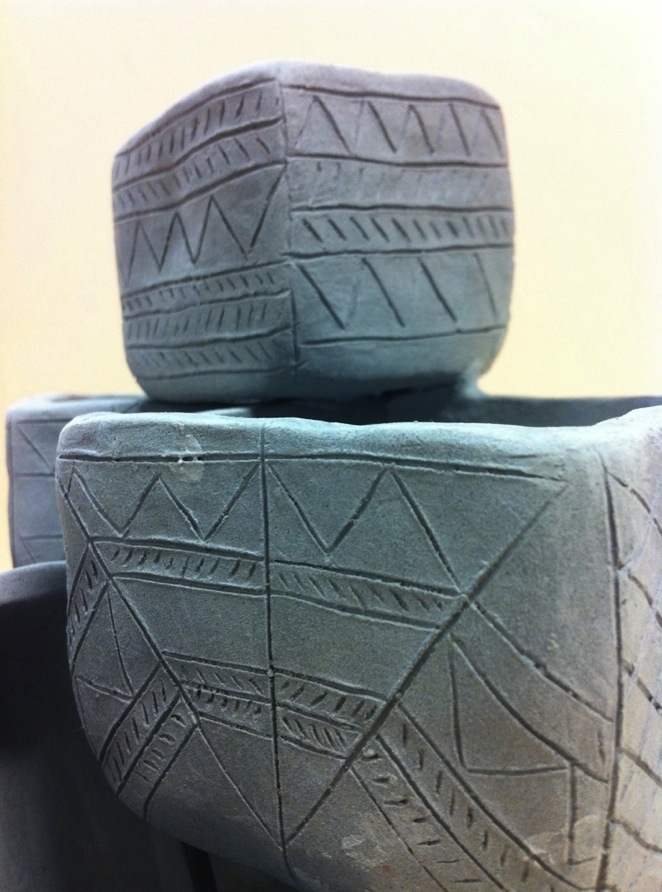 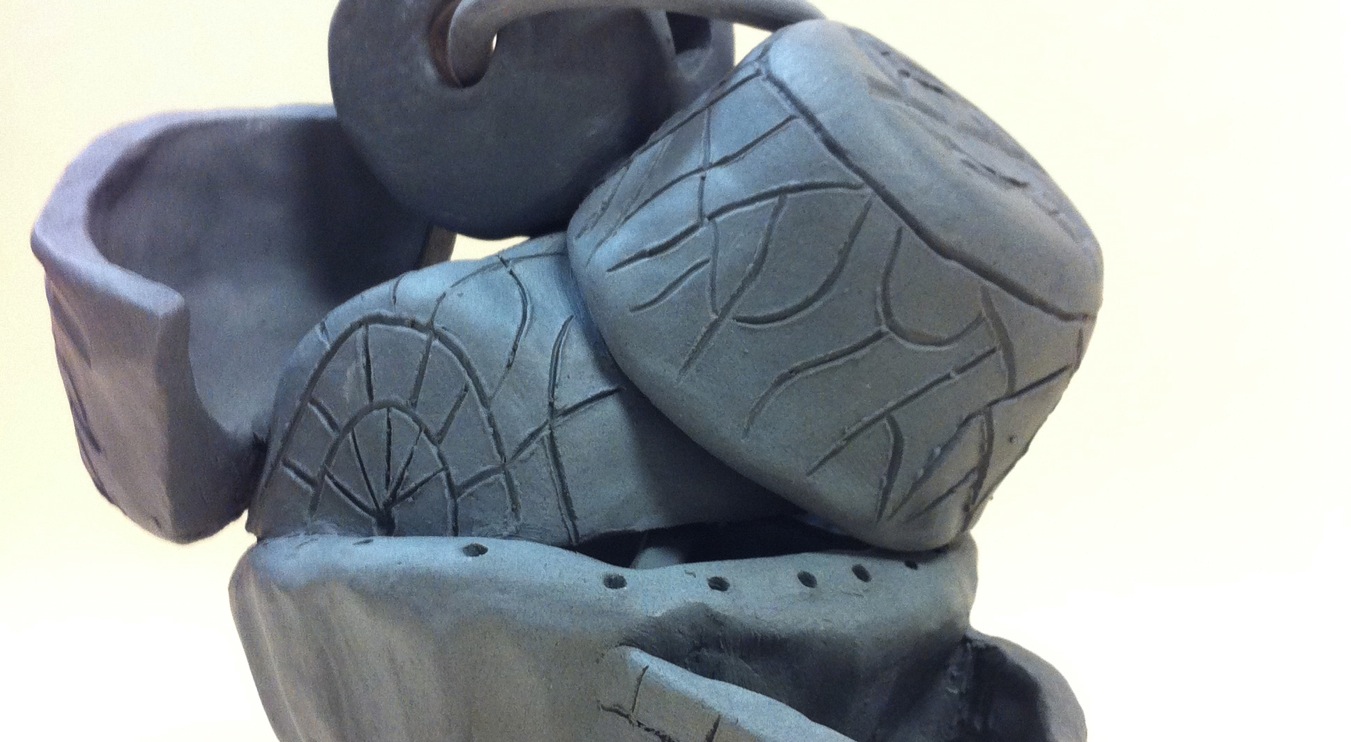 [Speaker Notes: Day 3]
What are the 3 Surface Design Techniques?
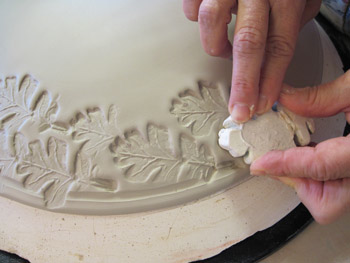 Impression -Creating texture by pushing something into the leather-hard surface.
Incising- Decorating the surface of the clay by carving into leather-hard clay.
Inlay- Removing an area of clay to replace with another type of clay.
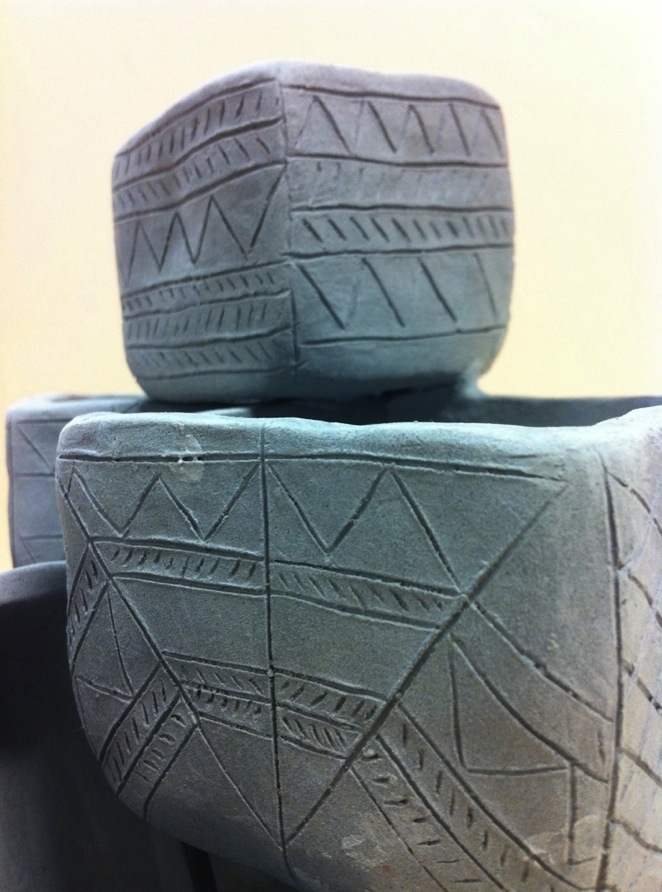 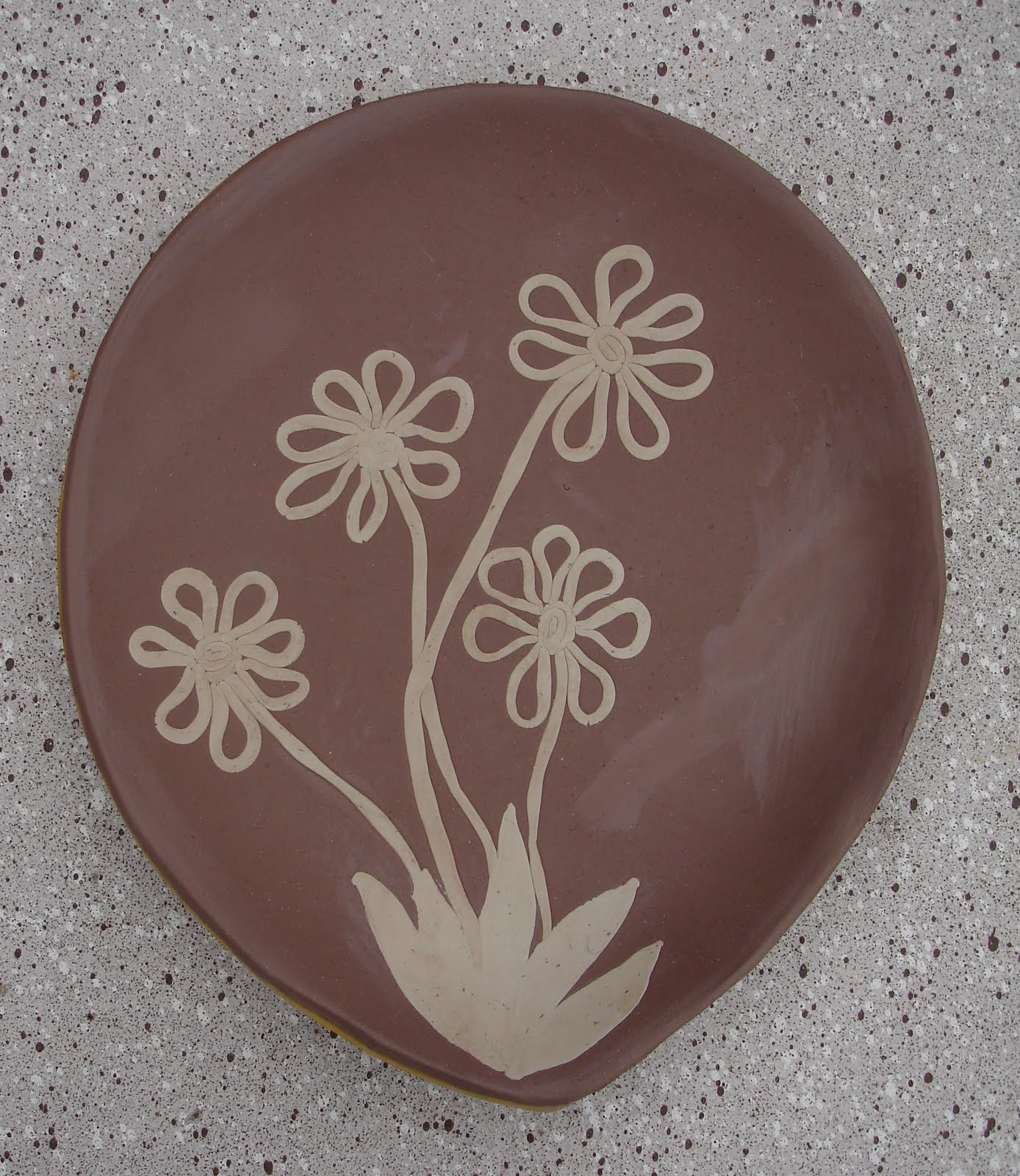 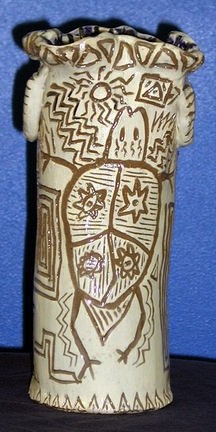 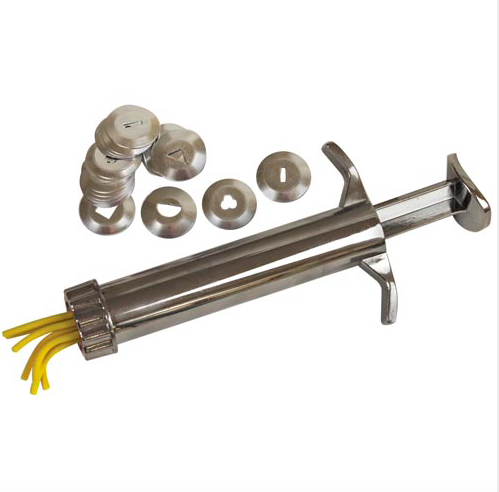 Clay extruder
[Speaker Notes: Day 4]
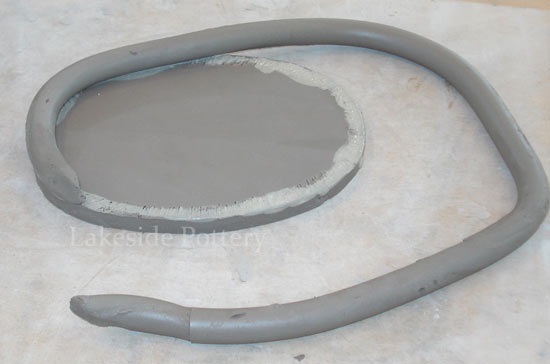 Goals for today/Day 1
I can…
Roll out a slab for the base/bottom of my vase.
(Use a circle shape to cut it out of the slab)
Add coils, slipping and scoring as I build.
Build the coils going out and not up
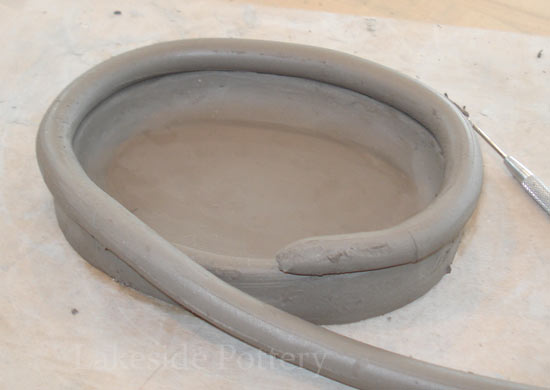 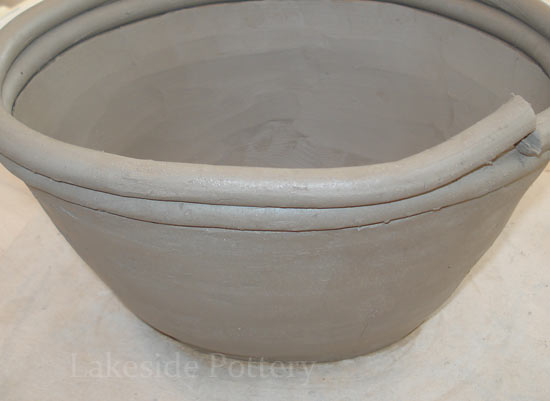 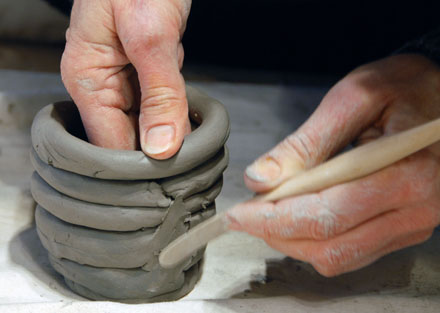 I CAN…
Smooth out my coils on the INSIDE and OUTSIDE of my vase
I CAN
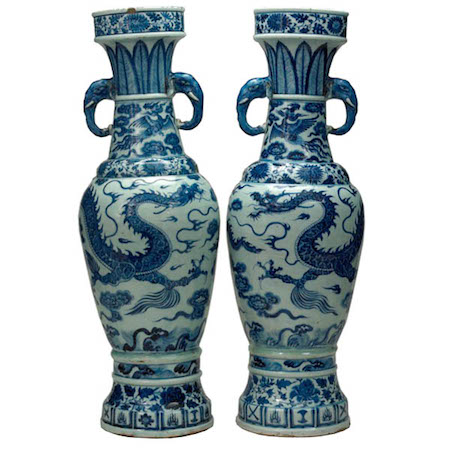 Incise my designs that are inspired from the David Vases/Chinese culture, while filling the space
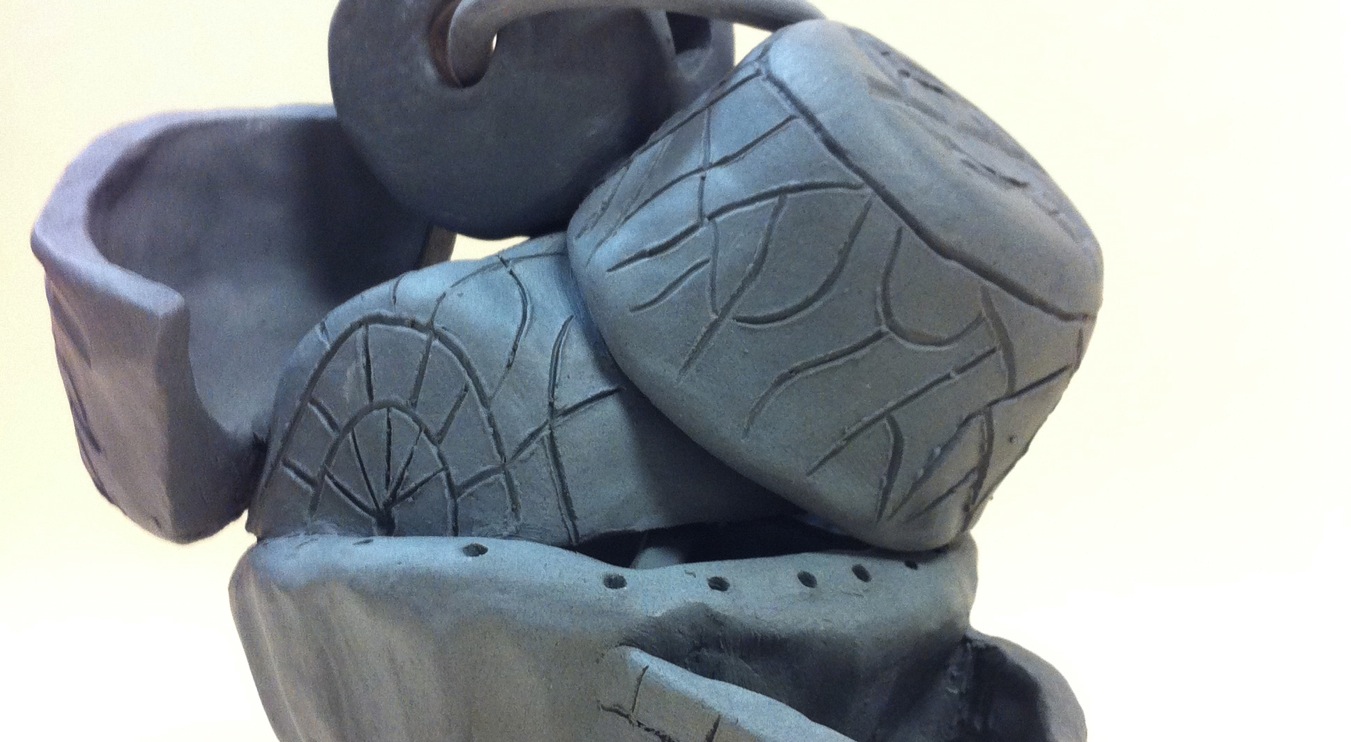 [Speaker Notes: Use a pencil for the incising]
I CAN
Clean up my leatherhard clay so that it is ready to be fired
5. Vinegar
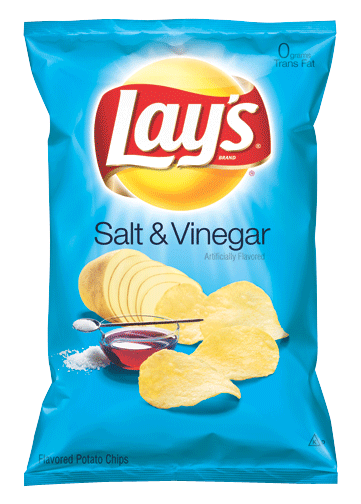 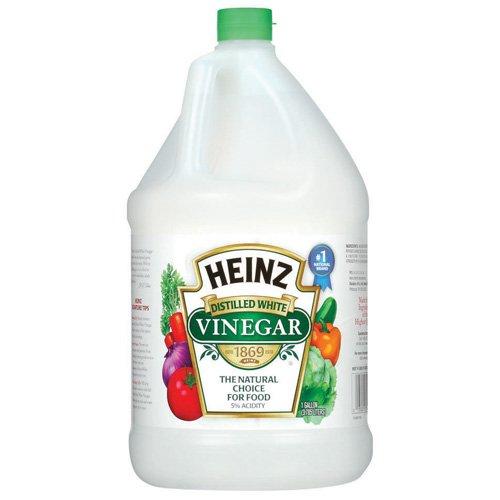 [Speaker Notes: Day 4]
5. Vinegar
The acidity of vinegar makes it act like a glue for bone-dry clay. Apply it to both surfaces, slip & score, press the pieces together and smooth clay
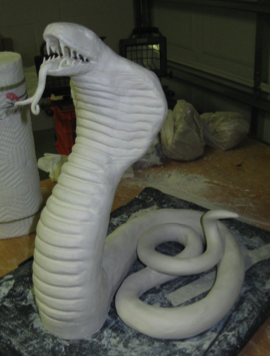 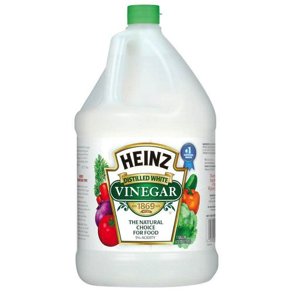 [Speaker Notes: Day 4]
6. Firing- to heat clay in a kiln to the required temperature.
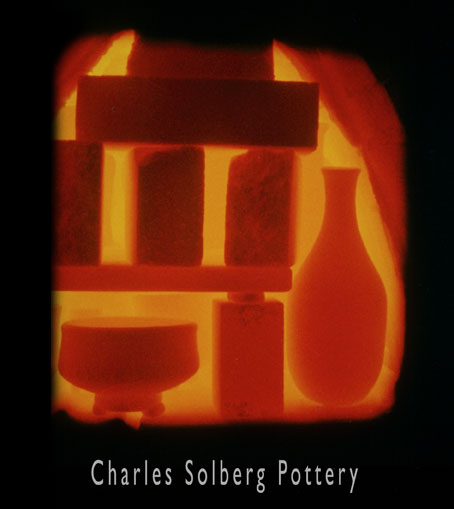 Vocab for Clay
Firing- to heat clay in a kiln to the required temperature.
7. Kiln- a furnace or oven for firing clay.
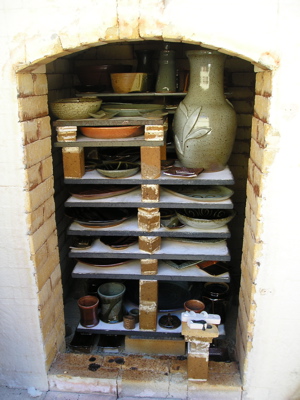 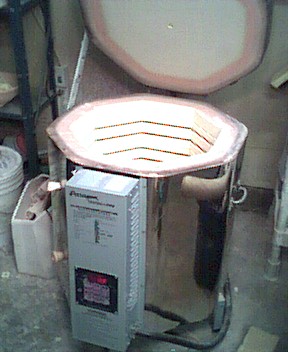 [Speaker Notes: Day 5]
How hot do you think the kiln gets for firing greenware to bisqueware?
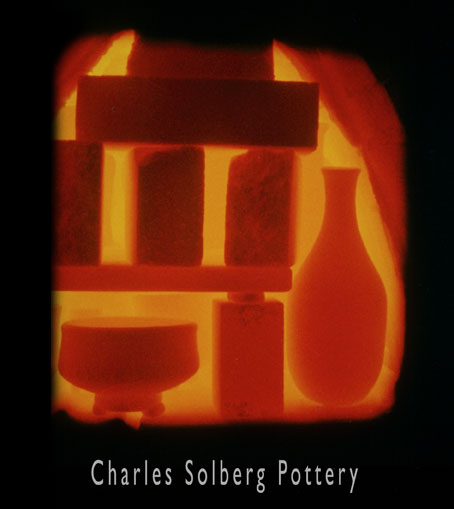 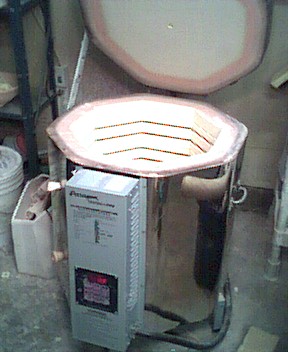 [Speaker Notes: Day 5]
How hot do you think the kiln gets for firing greenware to bisqueware?
1888 degrees!
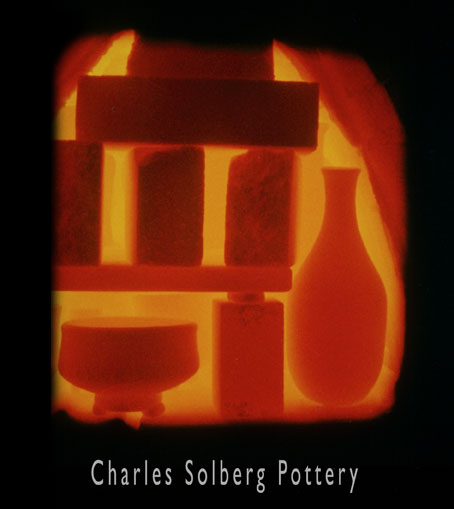 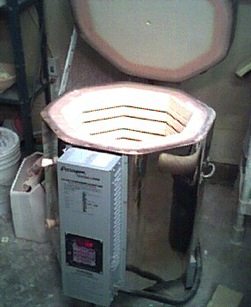 [Speaker Notes: Day 5]
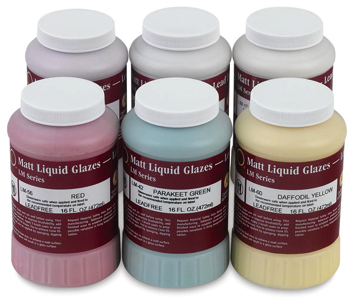 8. Glaze
Glaze- a coating chemically similar to glass, used on pottery as a finish. 3 coats is needed
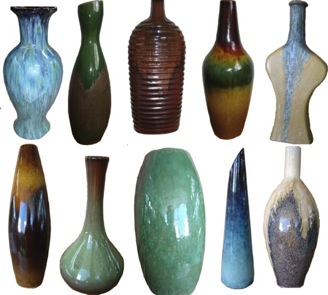 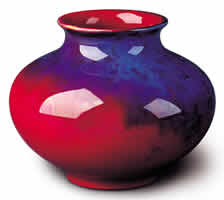